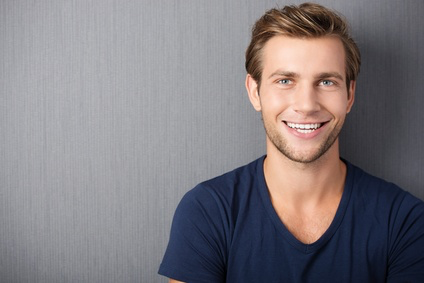 Lorem ipsum dolor sit amet, consectetur adipiscing elit. Morbi tristique sapien nec nulla rutrum imperdiet. Nullam faucibus augue id velit luctus maximus. 

Interdum et malesuada fames ac ante ipsum primis in faucibus. Etiam bibendum, ante nec luctus posuere, odio enim semper tortor, id eleifend mi ante vitae ex.
Profilo
Christophe DELOITE
Formazione
TITOLO DELLA POSIZIONE
INDIRIZZO: 12 Street Name 
     Roma
TELEFONO: 000 111 333
E-MAIL: name@mail.com
TWITTER: twitter.com/deloite
Contatti
Esperienza
Lingue
CREATIVO
SERIO
Competenze
Progetto
GOOGLE
ADWORDS
OPEN
OFFICE